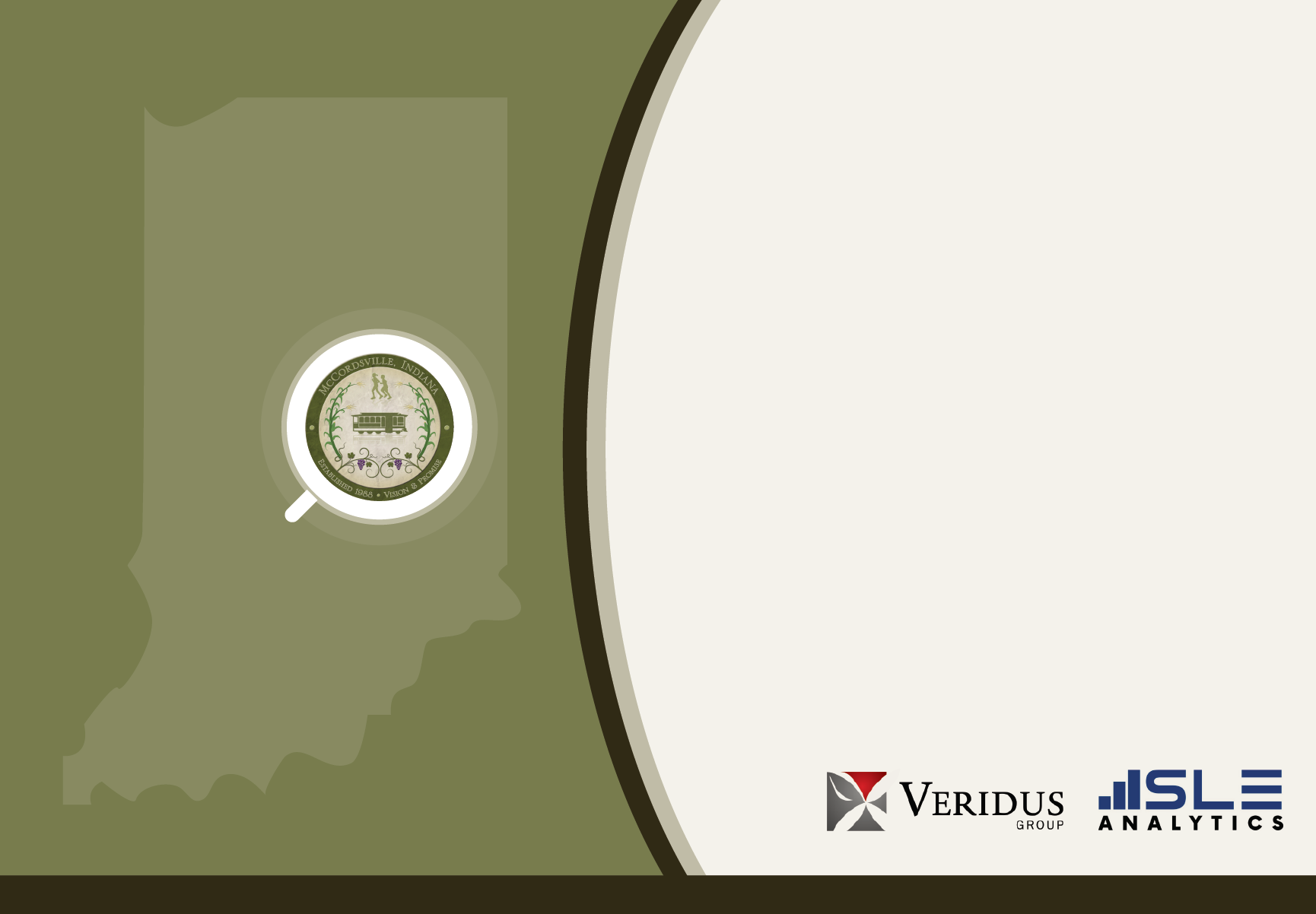 McCordsville Market Analysis
January 2018
Infographics by Chris M Brock
[Speaker Notes: This market analysis focuses on the types of retail sectors that would be considered desirable in a Town Center environment. 

The Subcommittee for this Market Analysis was established at the beginning of the project to provide overall guidance and leadership. Comprised of leaders from the public and private sectors who were deeply engrained in the Town Center Design project. Charged with reviewing and providing feedback for data and recommendations, the Subcommittee will be finalizing and approving the action steps outlined in this Market Analysis. 

The Veridus Group and SLE Analytics facilitated the process and provided research – both quantitative and qualitative– to the Subcommittee. In addition to the stakeholders listed below, our team thanks the citizens and business leaders who participated in focus groups and a web survey.]
Purpose
Validate the need for retail space in downtown McCordsville

Inform the Town Center planning process

Signal market opportunities to the retail and developers

Provide policy recommendations to Town staff and officials
2
McCordsville  |  Market Analysis  |  January 2018
Methodology
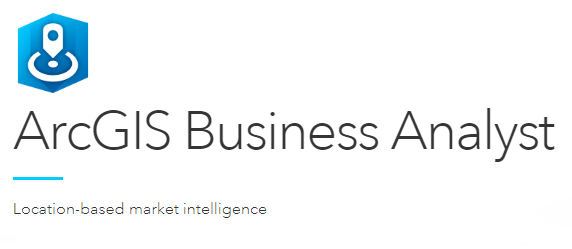 Quantitative Analysis:
Demographics
Retail market gaps
Consumer profiles

All data is as of 2018; however, since it is based on official US census data, newer developments may not be captured

Qualitative Analysis:
Community survey
Focus groups
Interviews
3
McCordsville  |  Market Analysis  | January 2018
[Speaker Notes: All data is as of 2018 and was sourced from Esri’s ArcGIS Business Analyst, a leading proprietary data source which combines demographic, lifestyle, and spending data (primarily derived from the 2010 Census and the American Community Survey) with map-based analytics. This data source allows for the hand selection of market areas for analysis.

This market analysis focuses on the types of retail sectors that would be considered desirable in a Town Center environment. Therefore, retail sectors such as Motor Vehicle & Parts Dealers, Used Merchandise Stores, and Vending Machine Operators were excluded from this analysis.]
Market Area
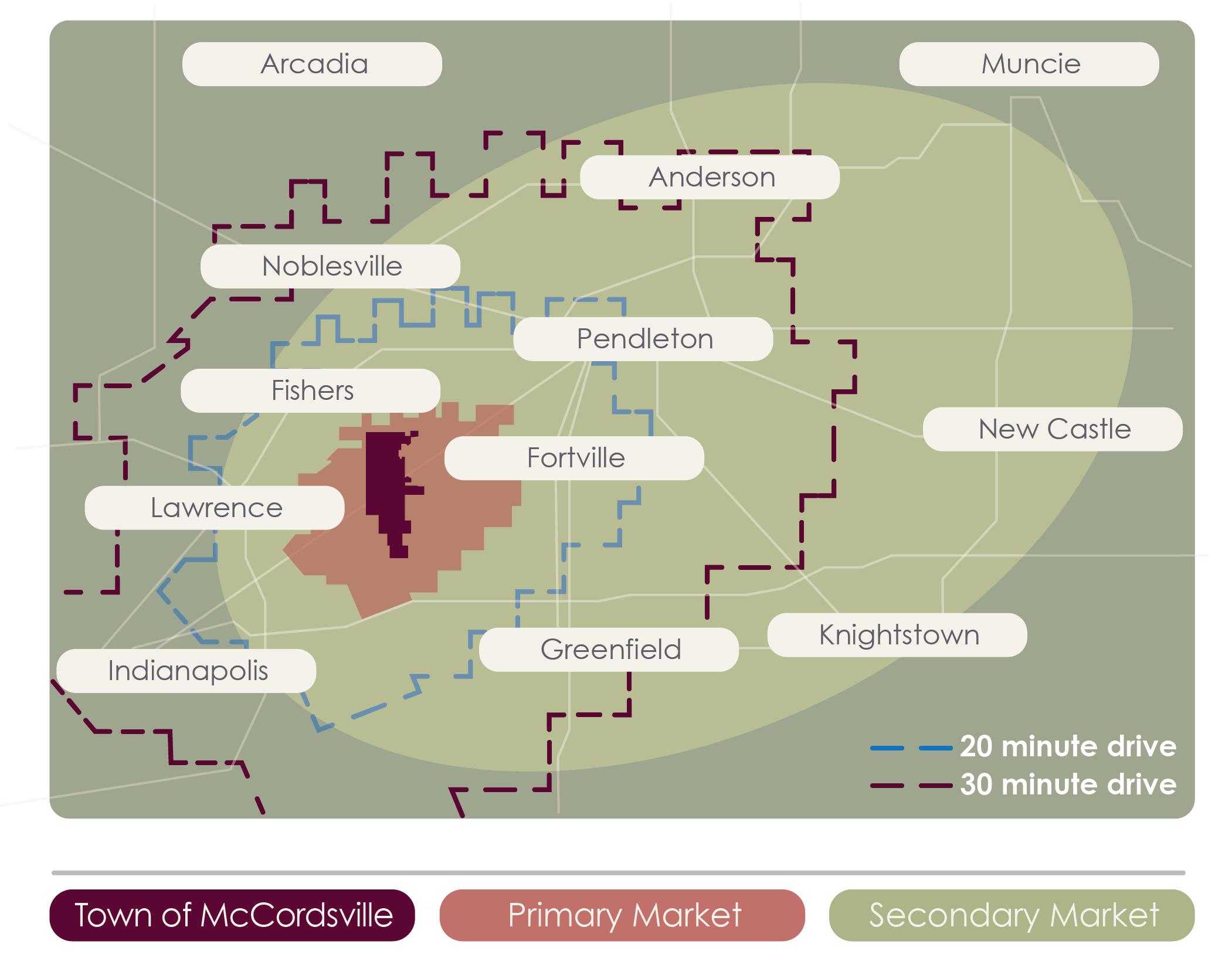 4
McCordsville  |  Market Analysis  |  January 2018
[Speaker Notes: The Primary and Secondary Market areas were established based on a variety of factors, including drive time radius, average commute time, and anecdotal evidence provided by the Market Analysis Subcommittee. These regions of analysis were further validated via survey responses regarding commute time and willingness to travel to dine or shop.

The market areas that McCordsville’s Town Center may reasonably draw consumers from are outlined below.

The Primary and Secondary Market areas were established based on a variety of factors, including drive time radius, average commute time, and anecdotal evidence provided by the Market Analysis Subcommittee. These regions of analysis were further validated via survey responses regarding commute time and willingness to travel to dine or shop.

Primary Market (74 sq. mi.)The area within a 10 minute drive from West Broadway and 600 West/Olio/Mt. Comfort Rd, including:
The entire political boundary of the Town of McCordsville
Parts of the City of Lawrence and the Town of Fortville 

Note: The Town of McCordsville accounts for only 10.1% of the population in the Primary Market

Secondary Market (1,062 sq. mi.)
The area within 20 minutes’ drive, plus all or parts of communities that are likely to either:
Visit McCordsville periodically
Draw consumers away from McCordsville


The Primary Market is a subset of the Secondary Market, which means the Demand, Surplus, and Leakage of the two markets cannot be added together to obtain a “total” amount.]
Market Area Demographics
The demographics of the both the Primary and Secondary Market Areas are favorable for retail. The Primary Market is particularly strong, as it is:
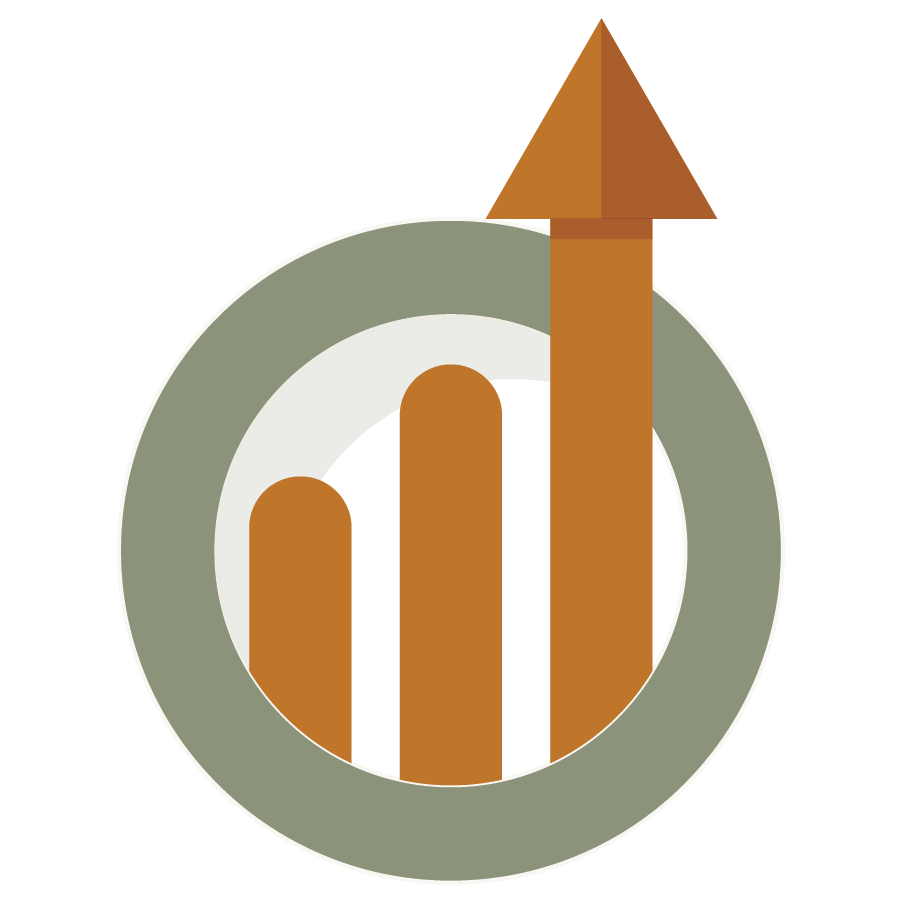 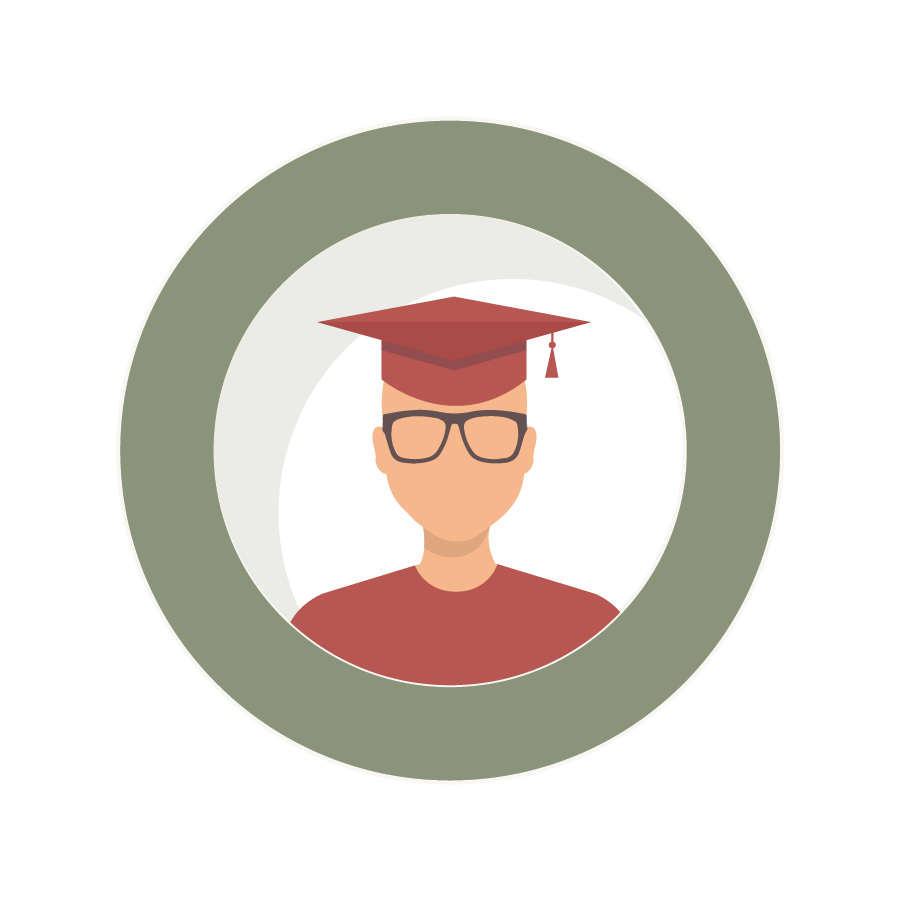 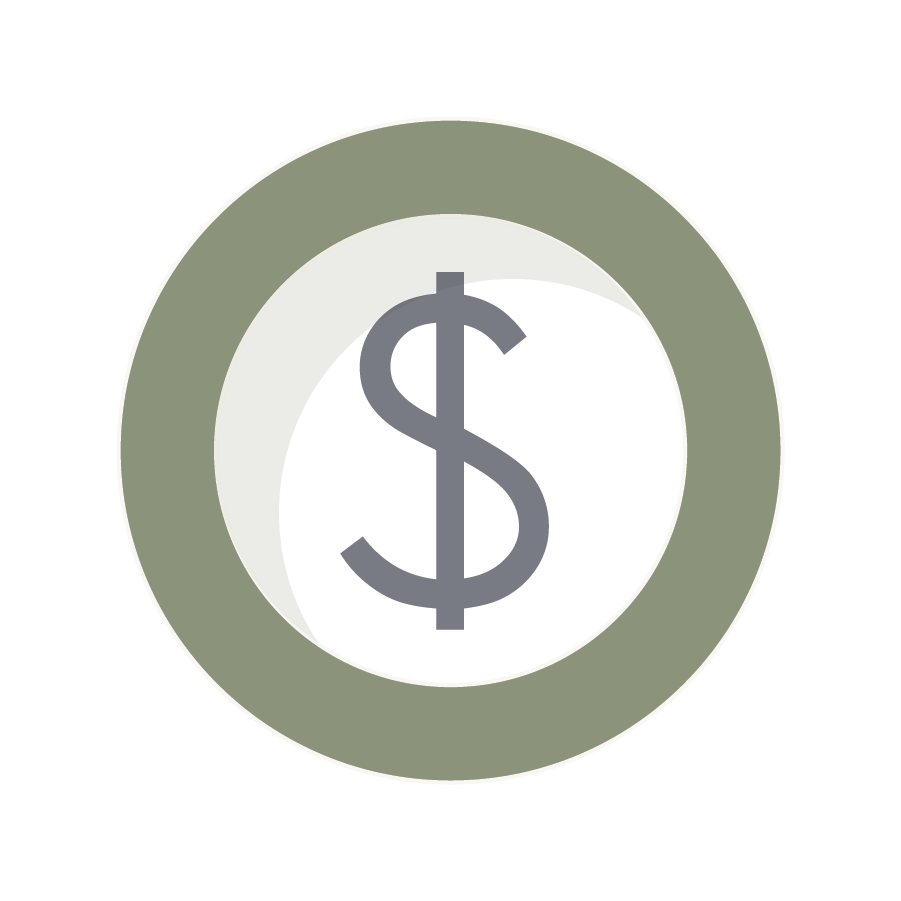 Relatively Affluent
Fast-Growing
Highly-Educated
5
McCordsville  |  Market Analysis  |  January 2018
[Speaker Notes: The adage “Retail follows Rooftops” indicates the importance of population growth, household characteristics, and income growth in determining retail demand. While both areas are fast-growing, densely populated, and affluent relative to the State, the Primary Market appears to 
be particularly strong, as it is:
Population growth of 72% from 2000 to 2023.
Projected increase of an nearly 8% over the next 5 years.
Average household income is over $110,000, with more than 41% of earning more than $100,000.
Projected increase of approximately $15,000 per household on average by 2023.
Average net worth is nearly $600,000 greater and an average home value over $100,000 greater than the State average.
Over 4 times more people per square mile than the state.
More than half of the population has a college degree, which is nearly twice the level of the State
Residents are more likely to be employed in white collar jobs, such as management, business, financial, and other professional industries]
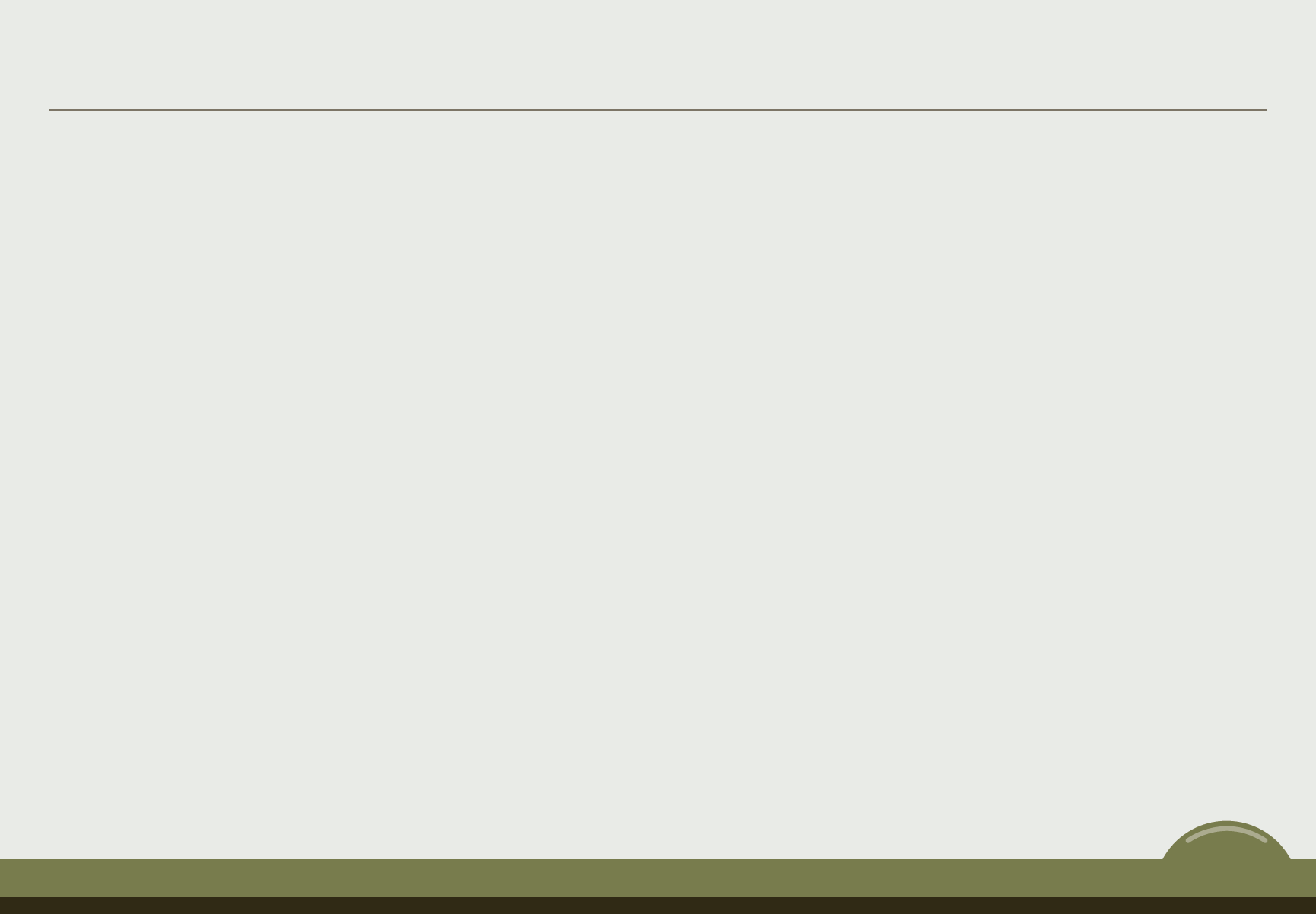 Key Findings
The Town of McCordsville is in a strong position to attract retail to its new Town Center based on the Primary Market area’s demographics, consumer preferences, and unmet retail demand.


The following retail sectors are recommended for the Town Center:
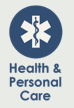 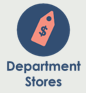 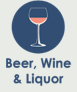 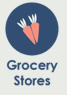 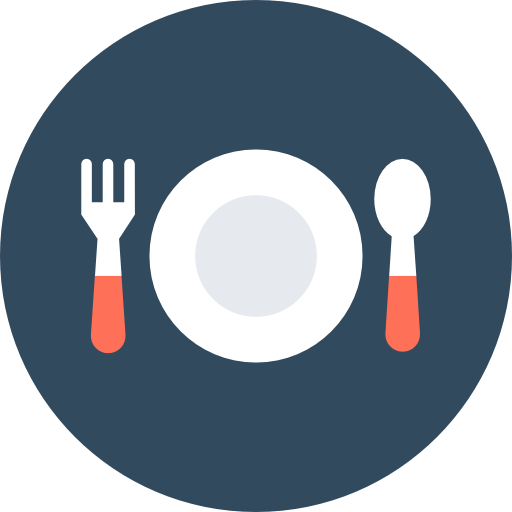 6
McCordsville  |  Market Analysis  |  January 2018
[Speaker Notes: The Primary Market could support nearly any type of retail industry, including small or boutique businesses. In many retail sectors, there is additional unmet retail demand (also known as “leakage”) in the Secondary Market, which further reinforces the market for the Town Center. 
Marketing and incentives should be directed towards attracting the 1st tier targets to serve as anchors in the Town Center. Once those businesses are established, 2nd and 3rd tier retail is likely to follow based on foot traffic and increased market demand.

Given the trends in online retail and the Town’s proximity to other major, desirable markets, the Town Center will need to develop unique, experiential retail and the feeling of a destination in order to draw consumers from their established behavior and patterns.]
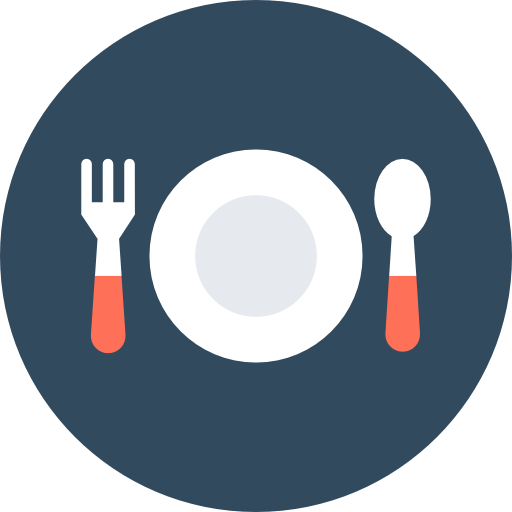 Restaurants & Other Eating Places
Rationale:
Significant demand 		
Significant leakage 
Evidence of local demand

Local Consumer Preferences:
Locally-owned and family-friendly 
Upscale or experiential dining options

Market Trends and Considerations:
Restaurants are a strong market, especially trendy concepts
Important as anchors for commercial development
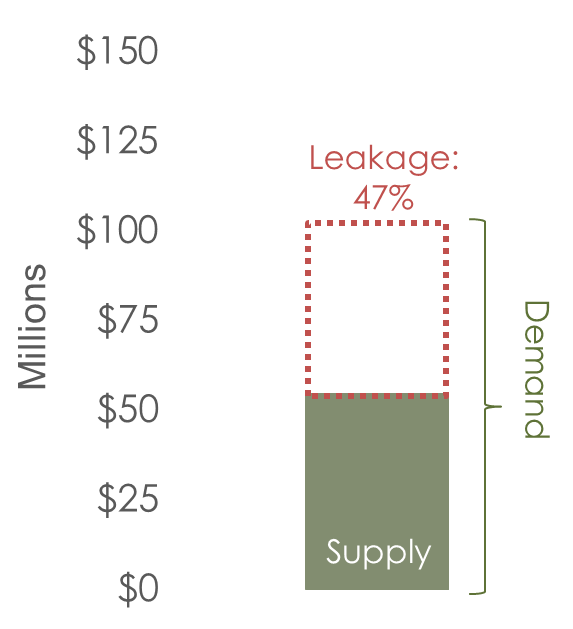 7
McCordsville  |  Market Analysis  |  January 2018
[Speaker Notes: NAICS 7225: This industry comprises establishments primarily engaged in: (1) providing food services to patrons who order and are served while seated; (2) providing food services to patrons who generally order or select; or (3) preparing and/or serving a specialty snack and/or nonalcoholic beverages for consumption on or near the premises.

Significant retail demand
$102.3 million in the Primary Market
$721.3 million in the Secondary Market			
Significant leakage
$48.5 million in the Primary Market. While there is a surplus in the Secondary Market, the demand and leakage in the primary market is more than enough to sustain several businesses
Evidence of local demand
81% of survey respondents eat out 1-3 days a week
94% of survey respondents currently drive more than 10 minutes to dine at a good restaurant (87% drive to Hamilton County)

Locally-owned restaurants are preferred, as are family-friendly restaurants, sandwich delis, breakfast & brunch places, brewpubs and wine bars, and farm-to-table
May prefer more upscale or experiential dining options:
Approximately 38% of survey respondents typically spend between $51- $150 to dine out
Local consumers spend an average of 34% more on food and 59% more for entertainment & recreation than a typical US household

Restaurants are a strong market, especially trendy concepts, such as farm to table, healthy fast food, brewpubs, and mom & pop joints
Restaurants are increasingly important as anchors for commercial development]
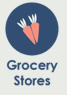 Grocery Stores
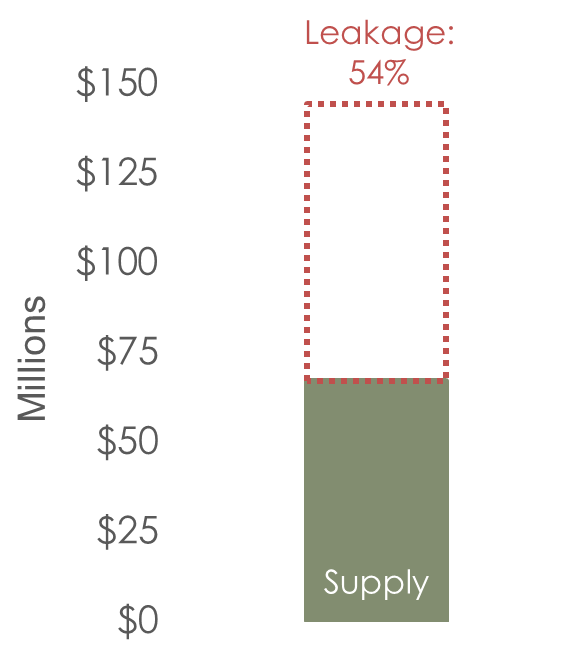 Rationale:
Significant retail demand*		
Significant leakage*
Evidence of local demand

Local Consumer Preferences:
Upscale brands, specialty items, or organics
Currently shop at Kroger, Sam’s Club, and Fresh Thyme

Market Trends and Considerations:
Experiential shopping
Technology increasingly important
Alignment with community values
Demand
* Meijer is not captured by the data; however, assuming it follows supply patterns for the MSA, there would still be more than enough leakage to justify additional grocery stores
8
McCordsville  |  Market Analysis  |  January 2018
[Speaker Notes: NAICS 4451: This industry group comprises establishments primarily engaged in retailing a general line of food products
 
Rationale:
Significant retail demand
$144.4 million in the Primary Market
$1.1 billion in the Secondary Market			
Significant leakage
$77.3 million in the Primary Market
$107.7 million in the Secondary Market 

If Meijer followed typical grocery store supply, would reduce leakage by $8.4m (leaving $68.9m in leakage)


Evidence of local demand
73% of survey respondents go out of McCordsville for groceries

Local Consumer Preferences:
May prefer more upscale brands, specialty items, or organics, as local consumers spend an average of 34% more on food than a typical US household
Survey respondents indicate they prefer to shop at Kroger, Sam’s Club, and Fresh Thyme

Market Trends and Considerations:
Experiential shopping
Specialty and boutique markets 
“Old World” or farmer’s markets “on steroids” featuring multiple and/or rotating vendors selling a variety of produce, meats, and prepared foods
Themed markets, such as Eataly (a Italian marketplace with grocery, retail, and restaurants with locations in New York City, Chicago, Los Angeles, and Boston) 
Technology, in the form of online ordering with either pick up or delivery options and checkout-free shopping apps
Options that align with community values, such as local, organic, ethical, sustainable]
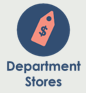 Department Stores
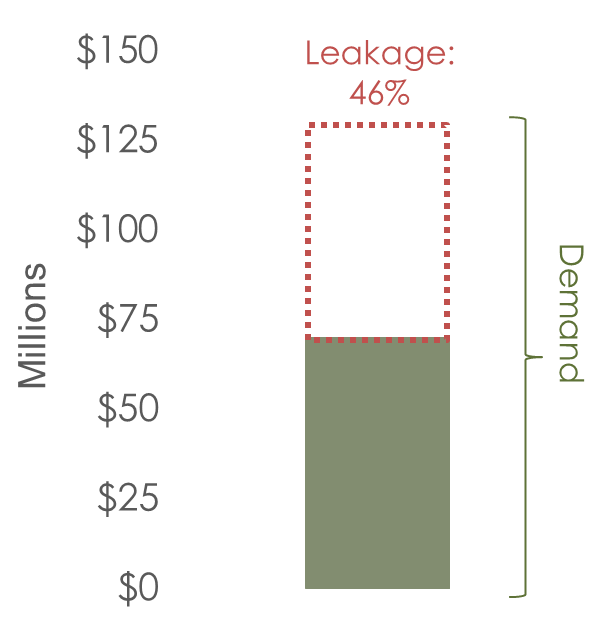 Rationale:
Significant retail demand*		
Significant leakage*
Evidence of local demand

Local Consumer Preferences:
Higher quality goods and clothing
Currently shop at national brands such as Target and Kohls

Market Trends and Considerations:
Unique, experiential shopping options
Should be carefully phased-in with conservative incentives
Technology increasingly important
Supply
* Meijer is not captured by the data; however, assuming it follows supply patterns for the MSA, there would still be more than enough leakage to justify additional department stores
9
McCordsville  |  Market Analysis  |  January 2018
[Speaker Notes: NAICS 4521: This industry comprises establishments known as department stores primarily engaged in retailing a wide range of the following new products with no one merchandise line predominating: apparel, furniture, appliances and home furnishings; and selected additional items, such as paint, hardware, toiletries, cosmetics, photographic equipment, jewelry, toys, and sporting goods. Merchandise lines are normally arranged in separate departments.

Rationale:
Significant retail demand
$129.3 million in the Primary Market
$920.1 million in the Secondary Market			
Significant leakage
$59.9 million in the Primary Market
$145.2 million in the Secondary Market 

If Meijer followed typical department store supply, would reduce leakage by $23.1m (leaving $36.8m in leakage)

Evidence of local demand
90% of survey respondents go out of McCordsville for Clothing and Accessories
75% of survey respondents go out of McCordsville for Household Goods 
59% of survey respondents go out of McCordsville for Furniture

Local Consumer Preferences:
May prefer higher quality goods and clothing as local consumers spend an average of 28% more on Apparel & Services than a typical US household
The majority of survey respondents shop at Department Stores such as Target and Kohls

Market Trends and Considerations:
Unique, experiential shopping options, such as pop-up shops, clusters of themed shops, retail-less stores that provide previews of goods or personalized shopping (e.g. Wayfair, Nordstrom)
Given the ongoing changes in the market, retail should be carefully phased-in retail and incentives should be conservative
Online ordering and pick-ups are becoming increasingly important for brick and mortars in order to compete with online retailers]
Health & Personal Care Stores 
Beer, Wine & Liquor Stores
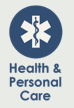 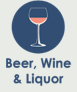 Rationale:
Significant retail demand*	
Significant leakage*
Evidence of local demand

Local Consumer Preferences:
Upscale brands, organics, local

Market Trends and Considerations:
Unique, experiential shopping options
Leakage: 73%
Demand
Leakage: 78%
Demand
* Meijer is not captured by the data; however, assuming it follows supply patterns for the MSA, there would still be more than enough leakage to justify additional health & Personal Care and Beer, Wine & Liquor stores
10
McCordsville  |  Market Analysis  |  January 2018
[Speaker Notes: NAICS 4461: Industries in the Health and Personal Care Stores subsector retail health and personal care merchandise from fixed point-of-sale locations.
 
Rationale:
Significant retail demand
$60.3 million in the Primary Market
$44.4 million in the Secondary Market
Significant leakage
$37.5 million in the Primary Market
$206 thousand in the Secondary Market

If Meijer followed typical healthcare store supply, would reduce leakage by $1.7m (leaving $35.8m in leakage)

Consumer Preferences:
May prefer more upscale brands, as local consumers spend an average of 57% more on Healthcare than a typical US household

NAICS 4453: This industry group comprises establishments primarily engaged in retailing packaged alcoholic beverages, such as beer, wine and liquor.
 
Rationale:
Significant retail demand
$14.4 million in the Primary Market
$101.5 million in the Secondary Market
Significant leakage
$11.2 million in the Primary Market
$34.4 million in the Secondary Market
Evidence of local demand
51% of survey respondents cited going outside of McCordsville for beer, wine, or liquor

If Meijer followed typical liquor store supply, would reduce leakage by $798k (leaving $10.4m in leakage)

Consumer Preferences:
May prefer more upscale brands, specialty items, or organics, as local consumers spend an average of 34% more on food than a typical US household]
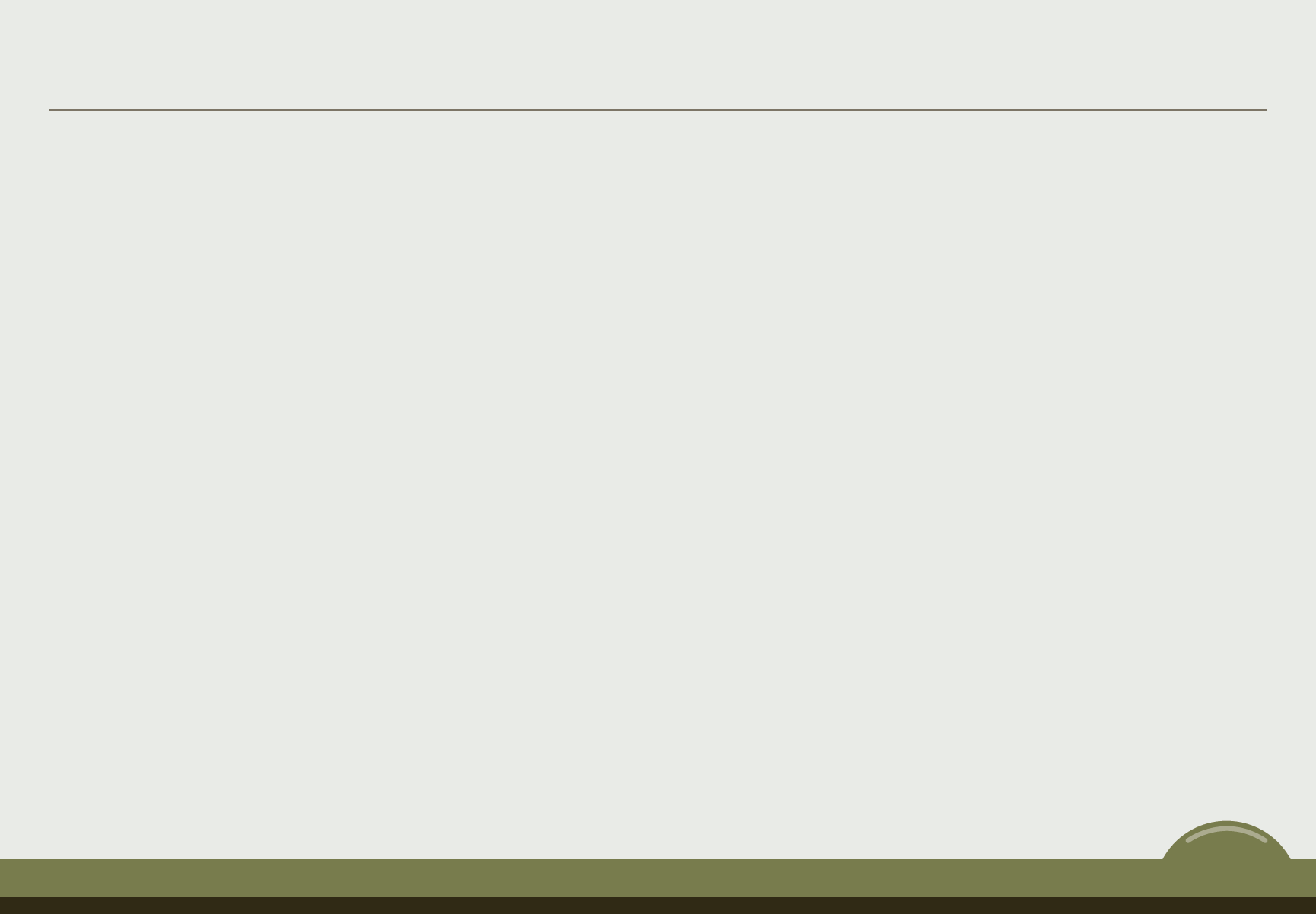 Additional Recommendations
Define an Authentic Identity

Increase Staff Capacity

Strengthen Marketing Initiatives

Boost Communication Efforts
11
McCordsville  |  Market Analysis  |  January 2018
[Speaker Notes: Based on anecdotal evidence from focus groups, individual interviews, and the web survey of community stakeholders, Town staff, businesses, investors, and civic leaders, the Veridus team offers the following recommendations to enhance business investment into the downtown area and throughout McCordsville. 

Define an Authentic Identity
When stakeholders were asked for their vision of a future Town Center, the overwhelming response indicated a strong need for defining McCordsville’s identity. A community certainly cannot define its future without understanding its past and present character. The Town Center Design project, led by Context Design, will facilitate a visioning process to help McCordsville leaders and staff define its authentic identity and develop a roadmap that pays homage to such characteristics. 

Increase Staff Capacity
Based on feedback from focus groups, the web survey, and individual interviews, stakeholders emphasized the need for additional Town staff. Pairing this anecdotal evidence with the population projections of the Primary Market (i.e. within a 10 minutes drive) over the next five years indicate a 72% increase, it is critical for the McCordsville leadership to proactively plan for this growth and investment opportunity by adding capacity to their staffing levels. Enhanced capacity would bolster economic development, marketing, and communication with internal and external audiences.

Strengthen Marketing Initiatives
Stakeholders identified a need to increase marketing efforts. Such comments included the desire to promote the strong Mt. Vernon School Corporation, friendliness, and safety. Others identified a need to revamp its image in order to compete regionally with nearby communities. One example included renaming local roads to align with regional neighbors and, thus, changing the negative perception of McCordsville being located too far from commerce centers and amenities. 

Boost Communication Efforts
Participants in the focus groups and survey valued the Friday Blast email as a great communication tool, stakeholders still identified a robust desire for more frequent and transparent communication to residents and businesses both locally and regionally. Efforts to potentially add additional staff and/or increasing marketing and communication partnerships with organizations across the community is recommended.]
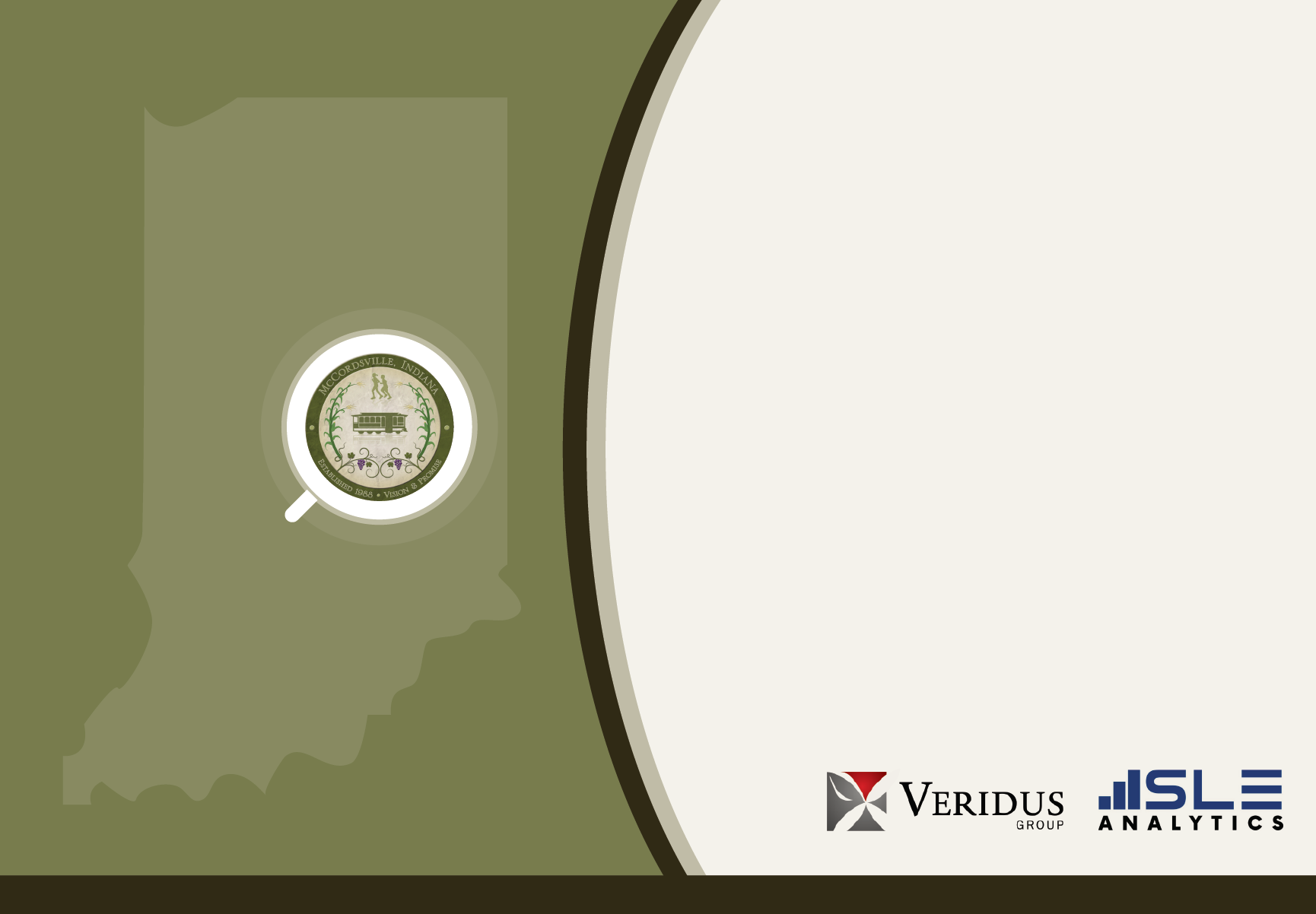 317.598.6647
www.theveridusgroup.com